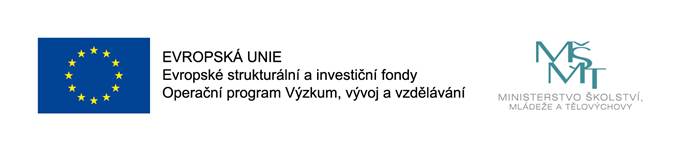 Grafika a ľudské vnímanie
Jana Baluchová
Email: baluchova@sci.muni.cz
Prezentace je vytvořena v rámci projektu ZIP, reg. č. CZ.02.3.68/0.0/0.0/19_068/0016170
Na čo myslieť pri tvorbe grafiky?
Predpozornostné atribúty
Selektívna pozornosť
Gestalt zákony
Vnímanie farieb
2
Zásady tvorby grafu
Predpozornostné atribúty
Neuróny na sietnici a vo vizuálnom kontexte hľadajú najzákladnejšie objekty vo vizuálnom poli 
Vizuálne spracovanie na najnižšej úrovni
Pozornosť upúta objekt s odlišným tvarom (pozícia, veľkosť, …), farbou alebo objekty v pohybe
3
Zásady tvorby grafu
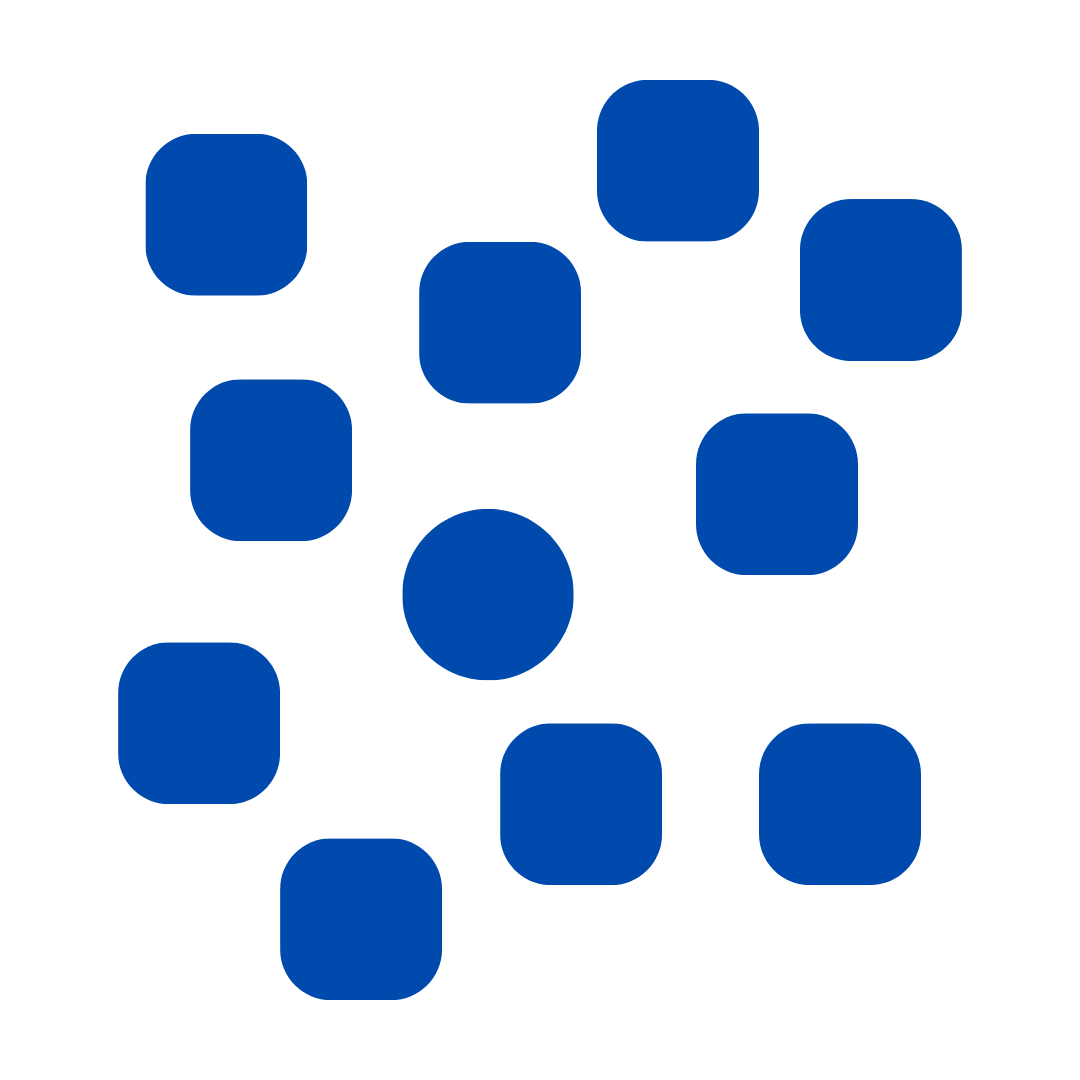 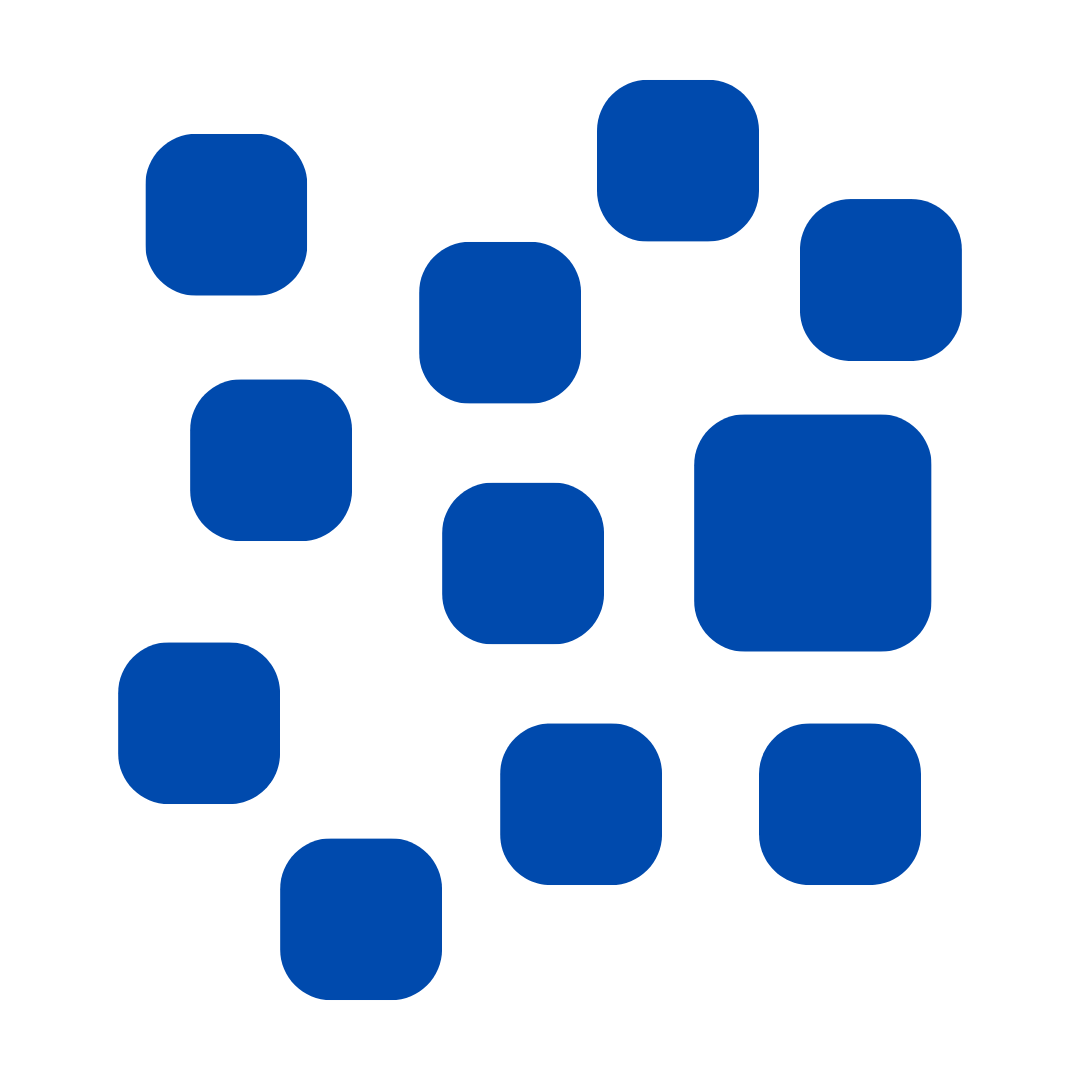 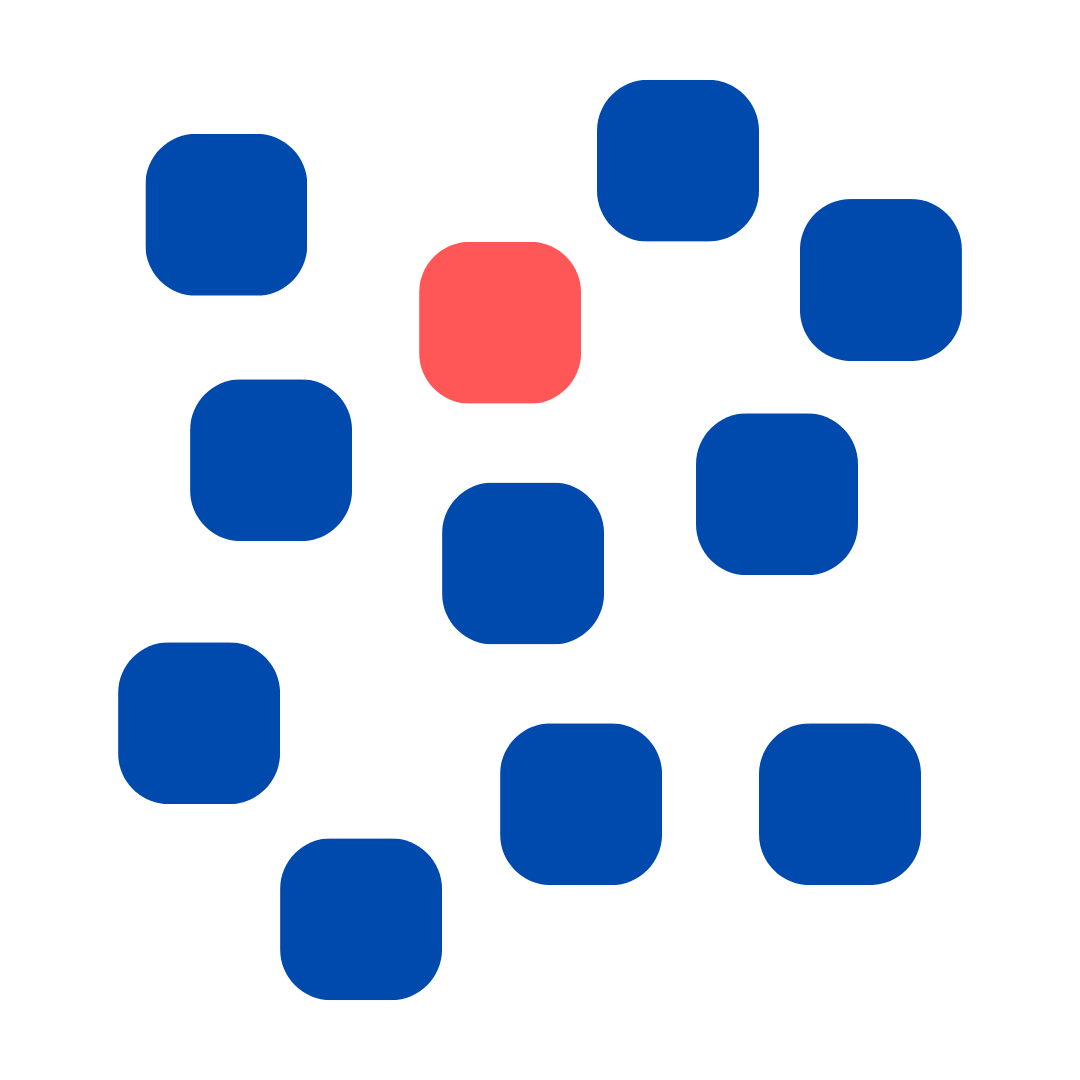 4
Zásady tvorby grafu
Selektívna pozornosť
5
Zásady tvorby grafu
Gestalt zákony
Mozog rozdelí vizuálne pole na regióny a snaží sa detegovať vzory
Zákon podobnosti
Zákon blízkosti
Zákon prepojenosti a uzavretosti
Zákon spoločného osudu
Zákon pokračovania
Zákon uzavretia
6
Zásady tvorby grafu
Zákon podobnosti
7
Zápatí prezentace
Zákon blízkosti
8
Zápatí prezentace
Zákon prepojenosti a uzavretosti
9
Zápatí prezentace
Zákon společného osudu
10
Zápatí prezentace
Zákon pokračovania
11
Zápatí prezentace
Zákon pokračovania
12
Zápatí prezentace
Zákon uzavretia
13
Zápatí prezentace
Vnímanie farieb
Farbu je pri tvorbe grafiky možné využiť na:
Nesenie významu (napr. banány žltou farbou)
Prepájanie s identitou značky (farby školy)

Pozor na: 
kultúrne asociácie farieb
Anomálie farebného videnia
14
Zásady tvorby grafu
Vyberte si ľubovoľný obrázok, nahrajte ho do aplikácie Color Blindness Simulator a prezrite si, ako ho vidia ľudia s rôznymi formami poruchy farbocitu.
15
Úloha
Použité video
The Monkey Business Illusion. In: Youtube [online]. 28.04.2010 [cit. 2021-10-19]. Dostupné z: https://www.youtube.com/watch?v=IGQmdoK_ZfY. Kanál uživatele Daniel Simons.
16
Zápatí prezentace
Otázky, námety, pripomienky?